Figure 2. Generation of Tecta mutants by homologous recombination. Targeting vectors carrying point mutations in the ZA ...
Hum Mol Genet, Volume 23, Issue 10, 15 May 2014, Pages 2551–2568, https://doi.org/10.1093/hmg/ddt646
The content of this slide may be subject to copyright: please see the slide notes for details.
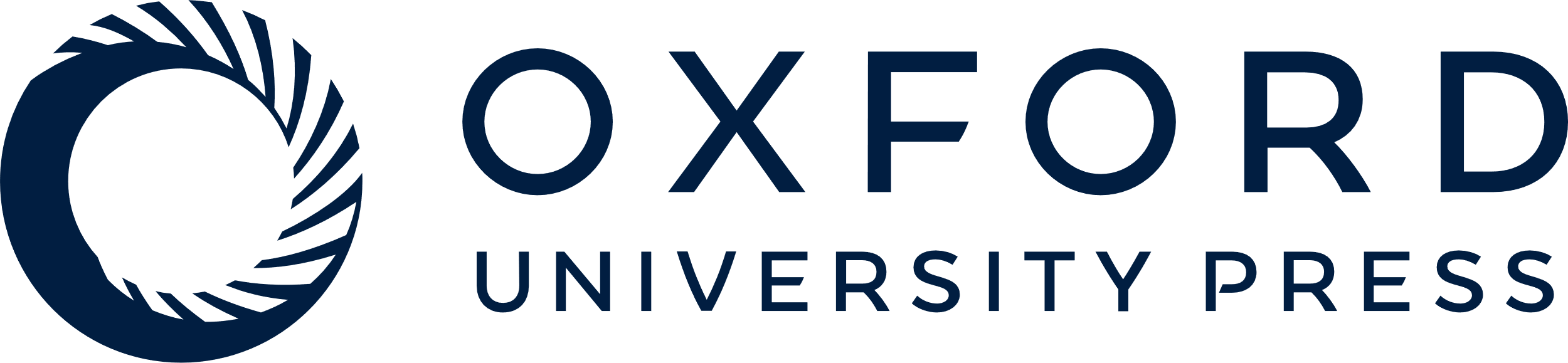 [Speaker Notes: Figure 2. Generation of Tecta mutants by homologous recombination. Targeting vectors carrying point mutations in the ZA (A) or ZP domains (B) were composed of left and right arms flanking a floxed neoR cassette. (C) Targeted ES cell lines were identified by Southern blotting. (D) Founder mice generated by blastocyst injection were mated with a Cre expressing mouse line to delete the selection cassette, leaving the point mutation and a single loxP site. (E) Direct sequencing of RT-PCR products was used to demonstrate the presence of the desired mutations in transcribed RNA. B, BamHI; S, SacI; loxP, loxP site; In A and B positions of 5′ and 3′ probes are marked with blue boxes, and the band sizes, in Kbp, identified by the probes on Southern blots are shown. Mutated exons are shown in red, exon 14 for TectaC1619S, and exon 17 for TectaL1820F,G1824D and TectaC1837G. The SacI site between exons 17 and 18 in the targeting construct in B was introduced with a single base mutation to aid screening for recombinants.


Unless provided in the caption above, the following copyright applies to the content of this slide: © The Author 2013. Published by Oxford University Press.This is an Open Access article distributed under the terms of the Creative Commons Attribution License (http://creativecommons.org/licenses/by/3.0/), which permits unrestricted reuse, distribution, and reproduction in any medium, provided the original work is properly cited.]